Towards Realistic Mock Observations
Chris Finlay, Shreyam Krishna,
Michele Bianco, Tianyue Chen & Karabo Team
(Simplified) Radio Interferometric Measurement Equation
1
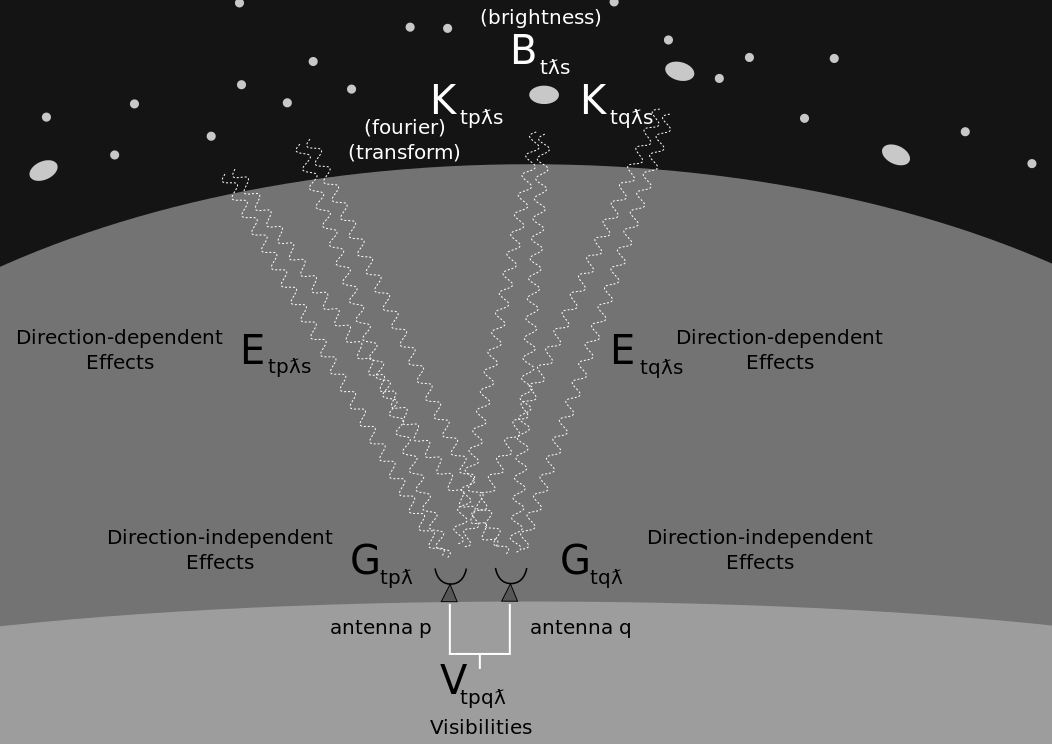 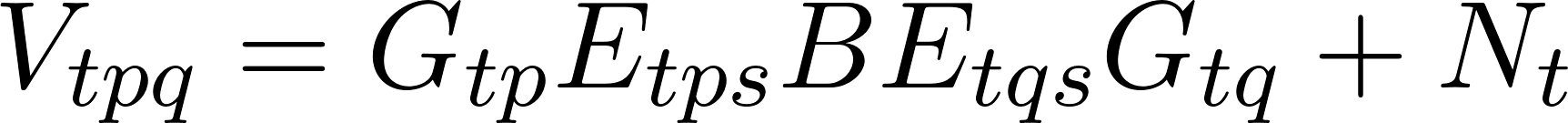 Gp - Direction Independent (DI) gains for antenna p
Ep - Direction Dependent (DD) gains for antenna p in 
       direction s
B  - Sky brightness as seen by the baseline pq
N  - Additive Receiver Noise
1:[RATT RU Radio Interferometry Course, EPFL Radio Sky II]
Current State of the Art for 21 cm IM/EoR simulations
Most do not properly incorporate the complexity of the radio interferometric signal capture process
 
Additive Noise - System Equivalent Flux Density (SEFD)
Where incorporated - DD effects are mostly including gaussian primary/synthesized beams

No cross-polarisation leakage - only xx and yy components - usually identical
MeerKlass cross-correlation Single dish Intensity Mapping
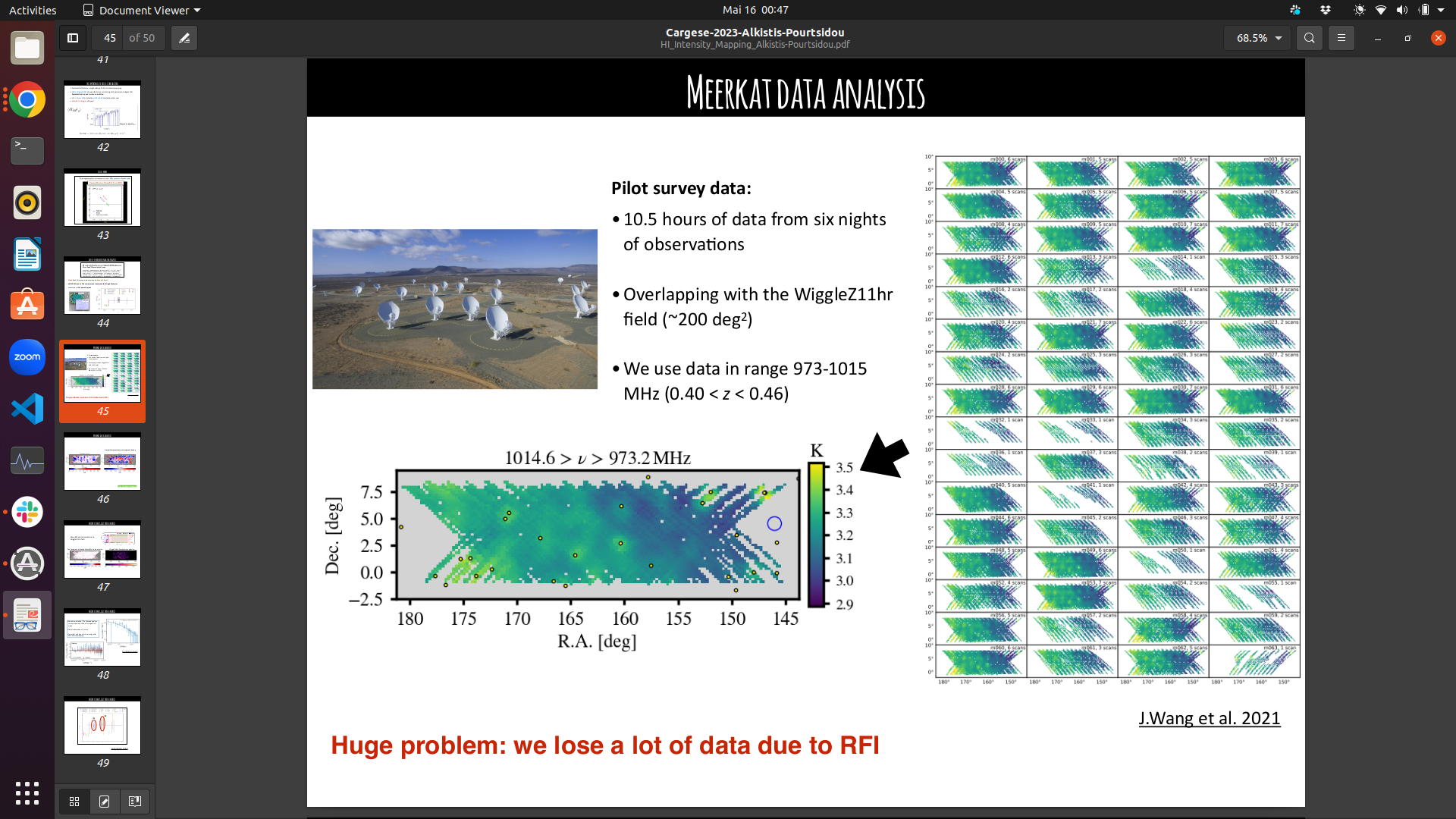 10.5 hours (6 nights) overlapping with the WiggleZ 11hr field (~200 sq. deg. )
973 - 1015 MHz (0.40 < z < 0.46)
30 PCA components removed v/s 8 in simulations
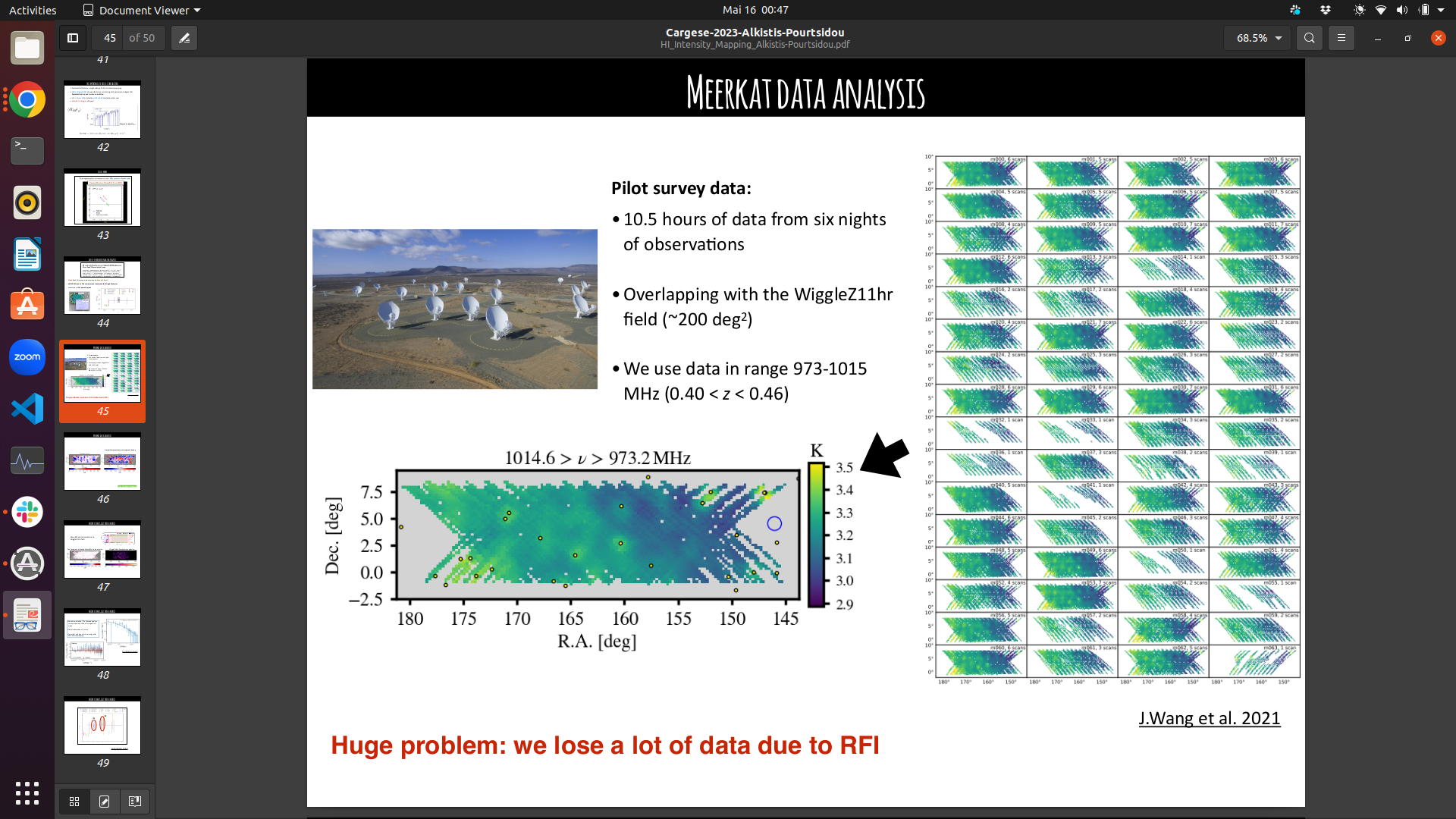 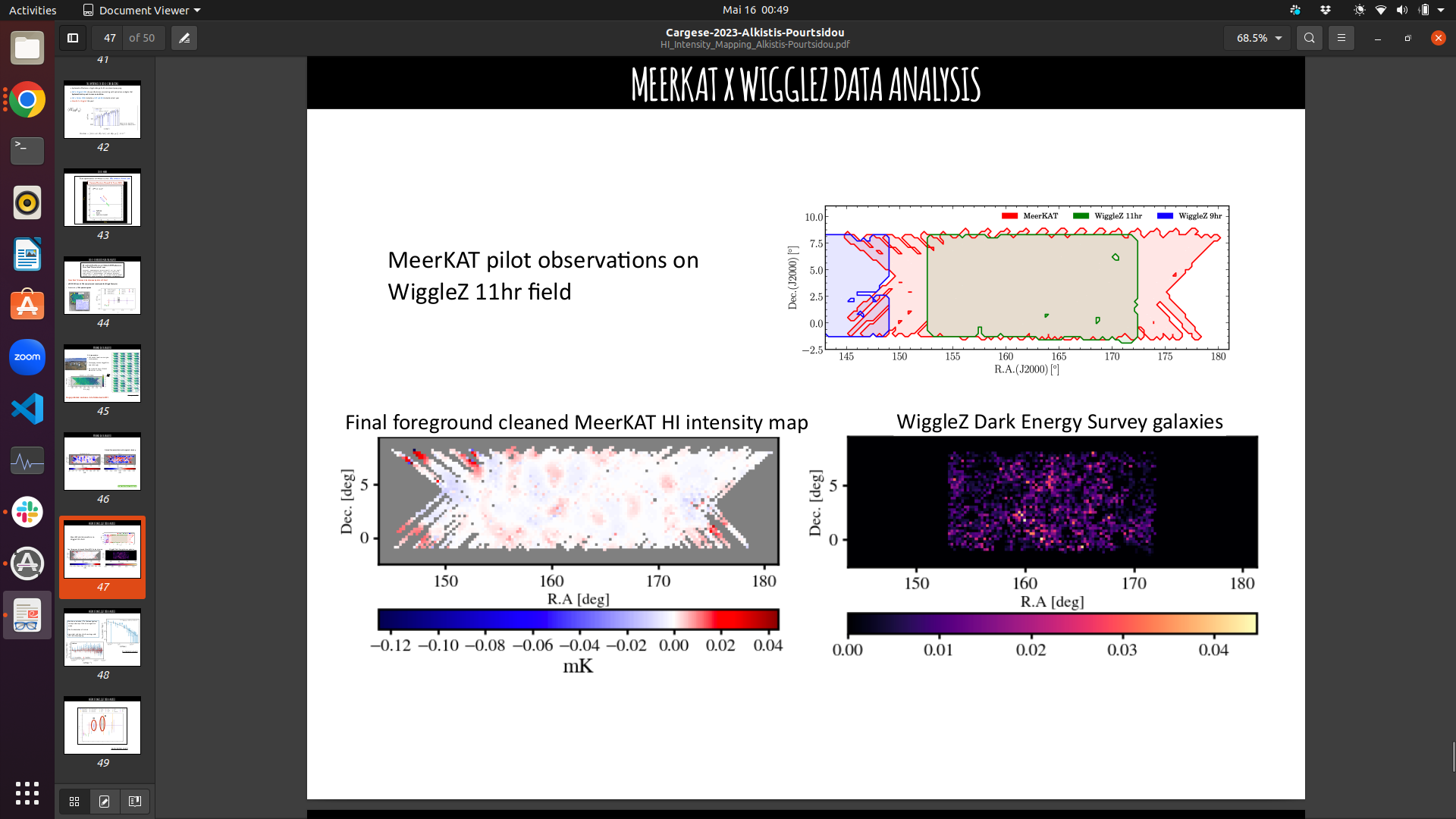 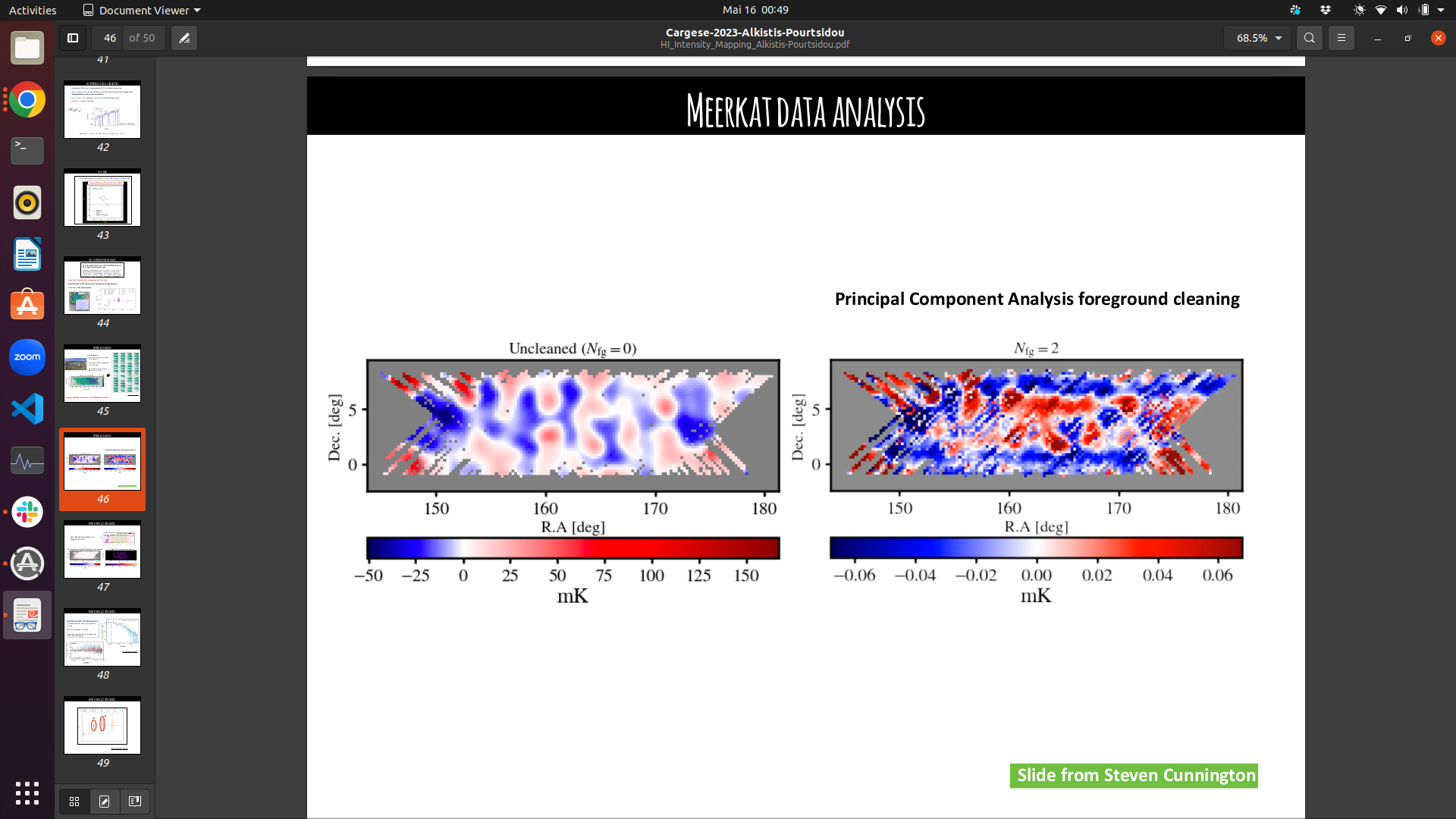 Wang 2021, Cunnington 2022
MeerKAT auto-correlation Single Dish Intensity Mapping
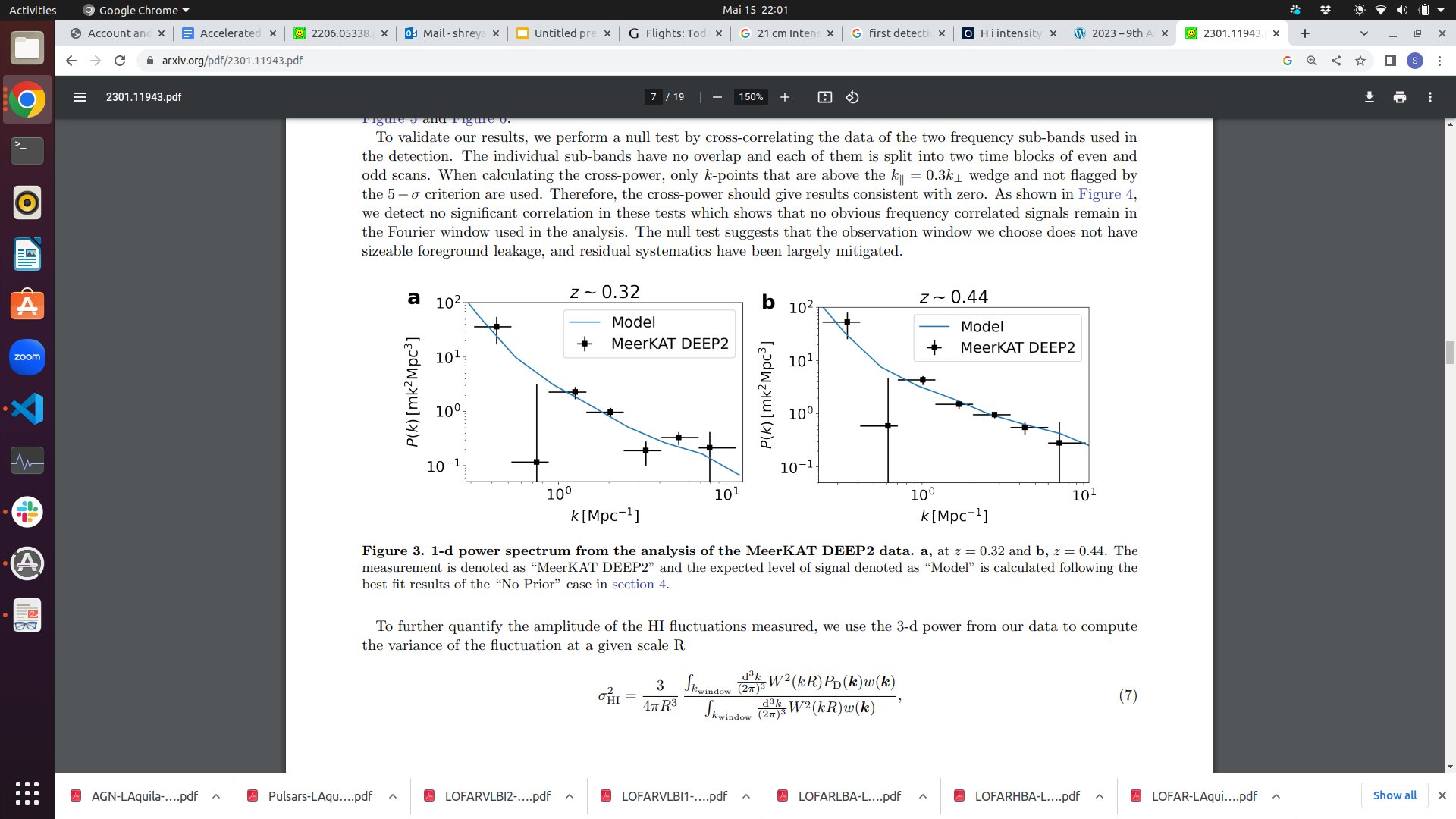 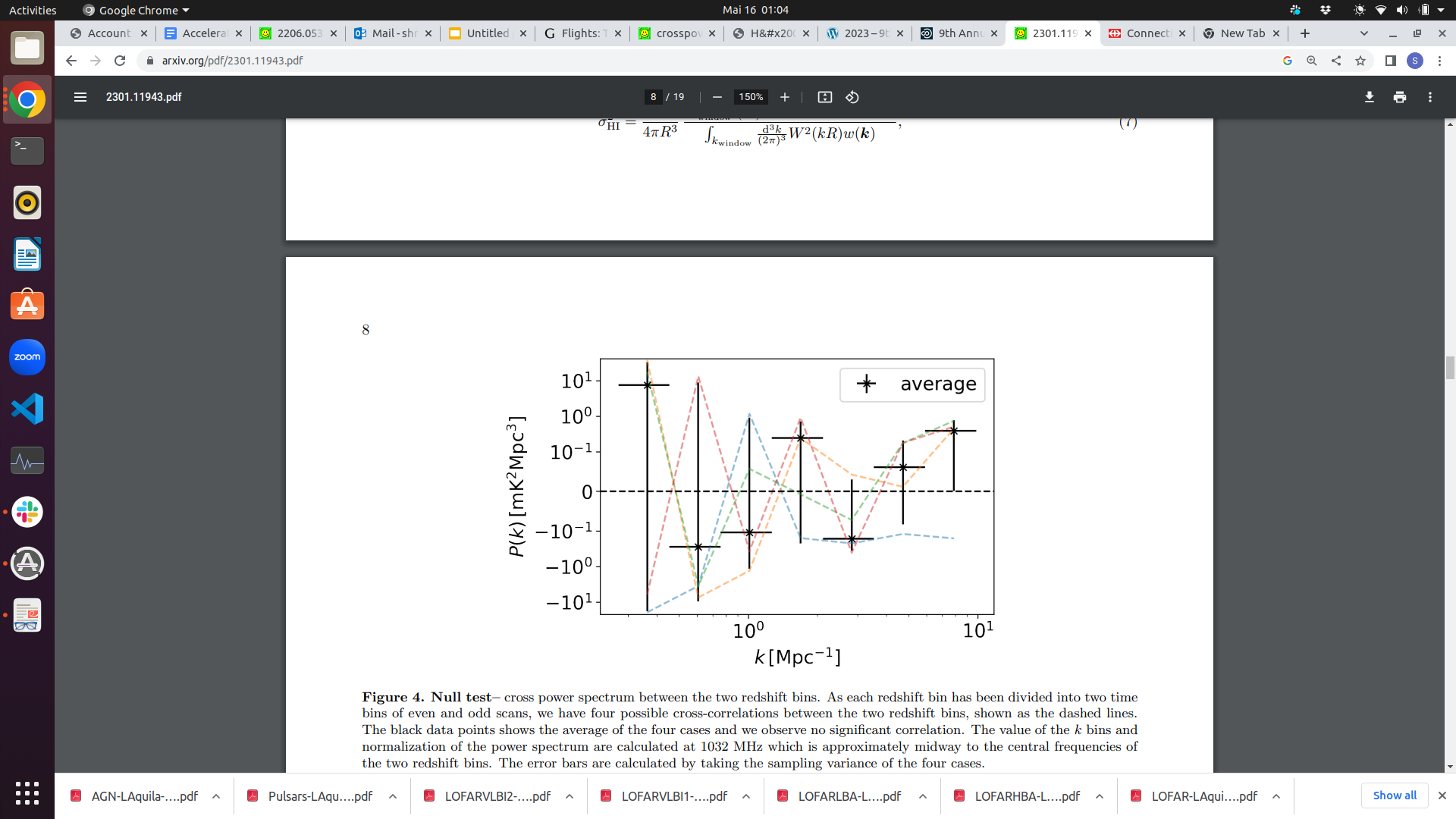 Calibration Errors ~ 10-5
Paul et. al. 2023
Additive Noise Model
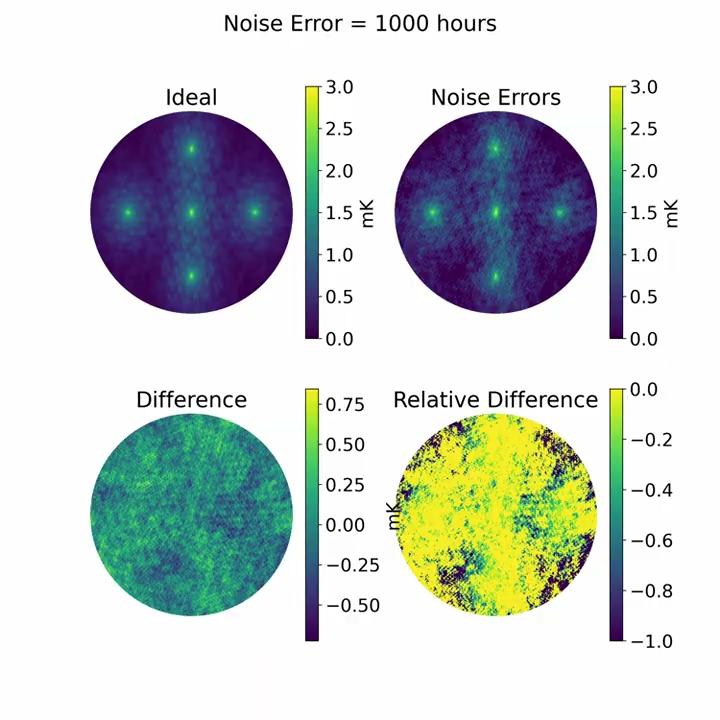 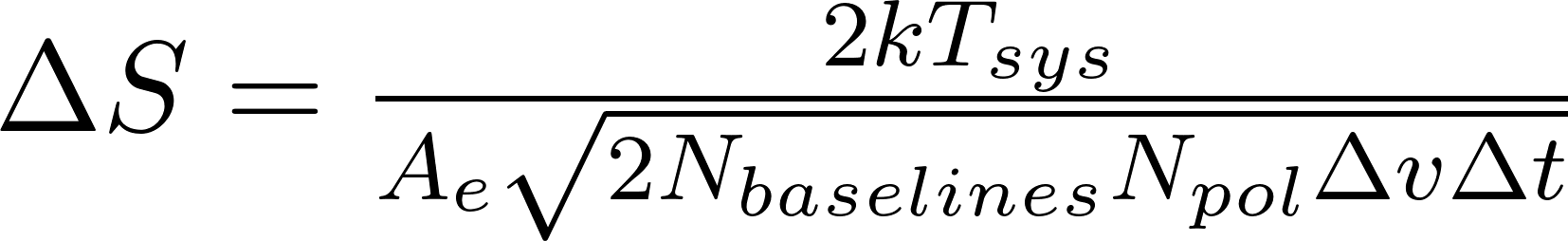 Independent over all dimensions
Increasing noise buries signal  
Reduce noise with more data 
Antennas
Time integration
Antennas
Channel width
Direction Independent Gain Model
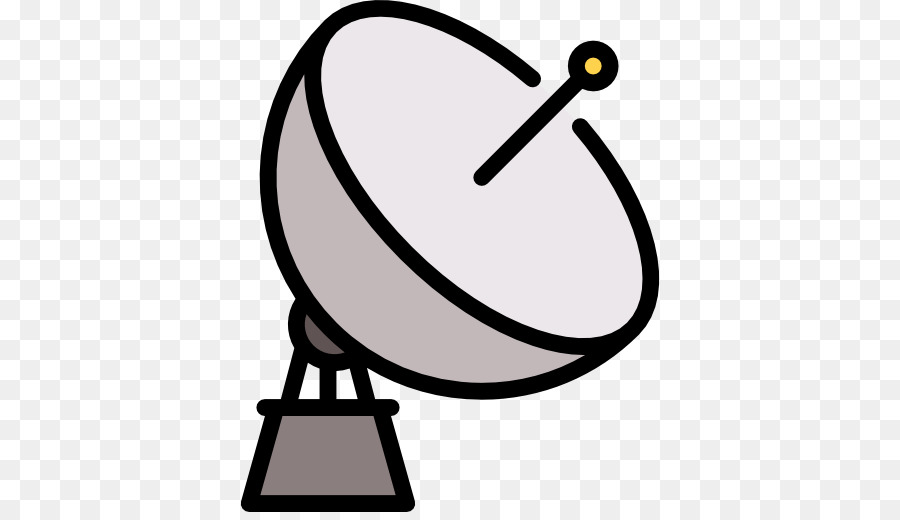 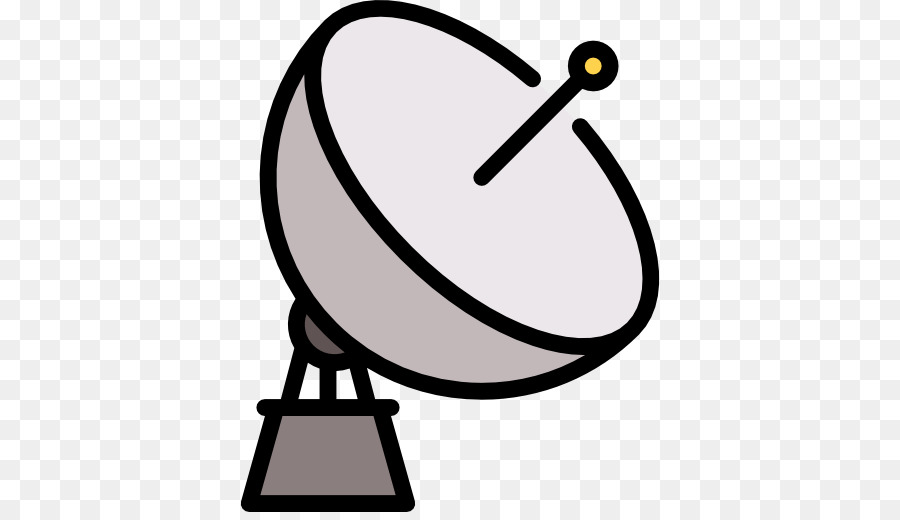 1
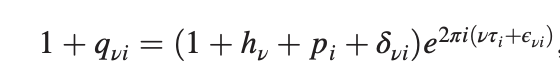 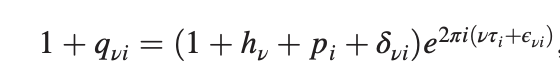 h𝜈 - Band pass error
pi  - Antenna dependent error𝛿𝜈i - Statistical amplitude error𝜏i  - Antenna phase error𝜖𝜈i  - Statistical phase error
1 + Gpq = Gainp x Gainq
1:[Wang, Chen, Masui et al. 2022]
DI Gain Amplitude and Phase Errors
Varies over baseline, time and frequency
The same across the entire image
Gain Amplitudes
Amplitudes modulate signal strength
Gain Phases
Phase errors defocus the telescope
Spread out the signal
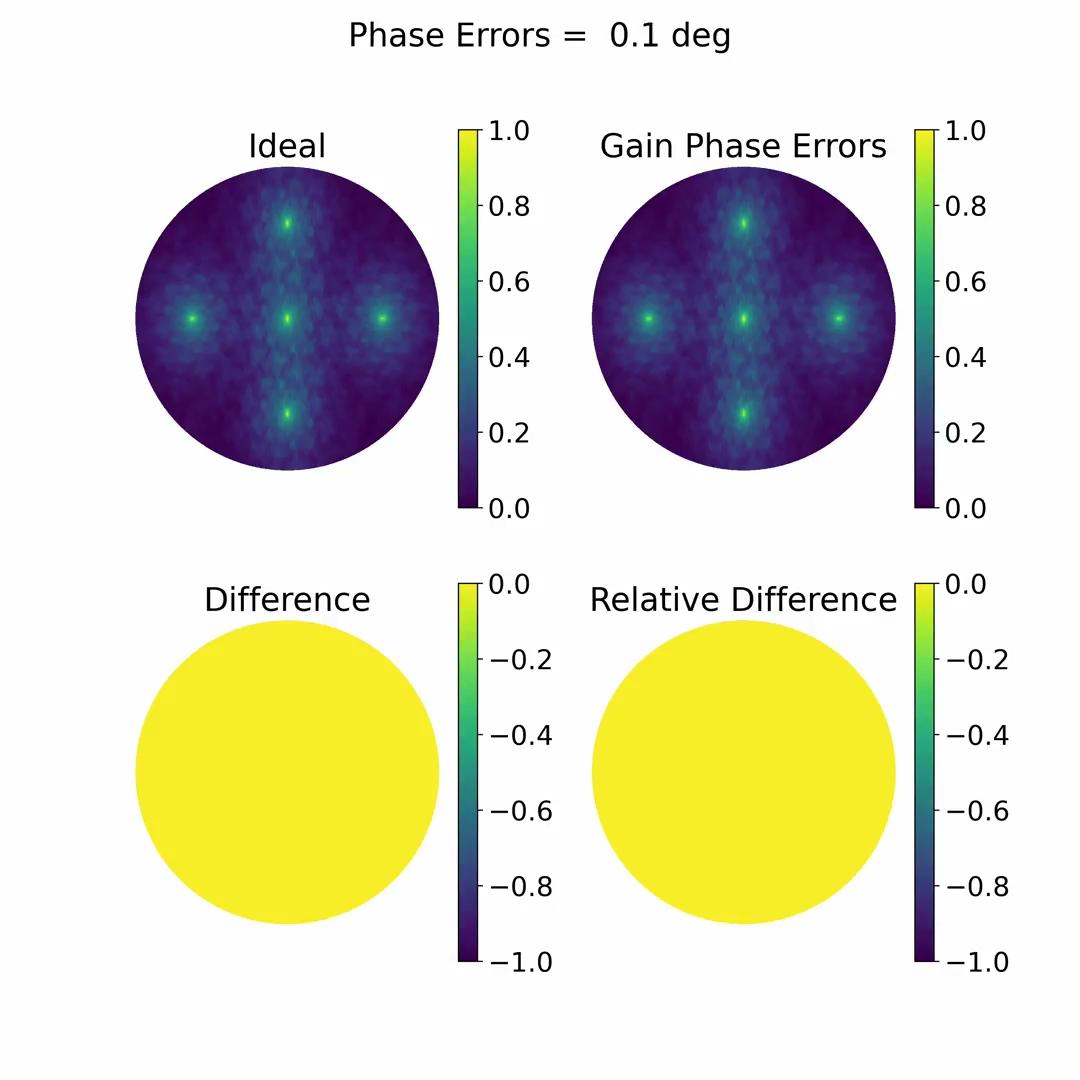 Direction Dependent Gain Model
v1
n1
v2
n2
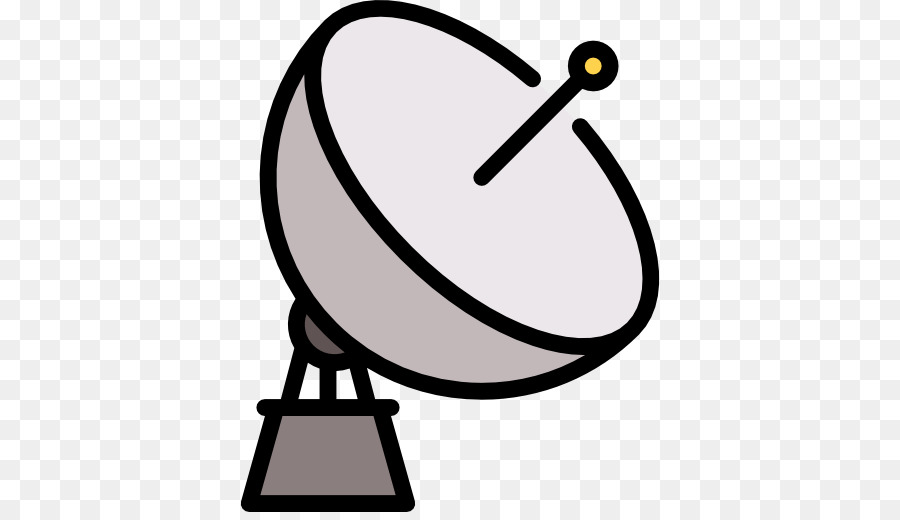 Ionosphere
Varies over space, time,  frequency and antenna (potentially)
For wide FoV
Different across the FoV
For large arrays
Each antenna sees a different sky
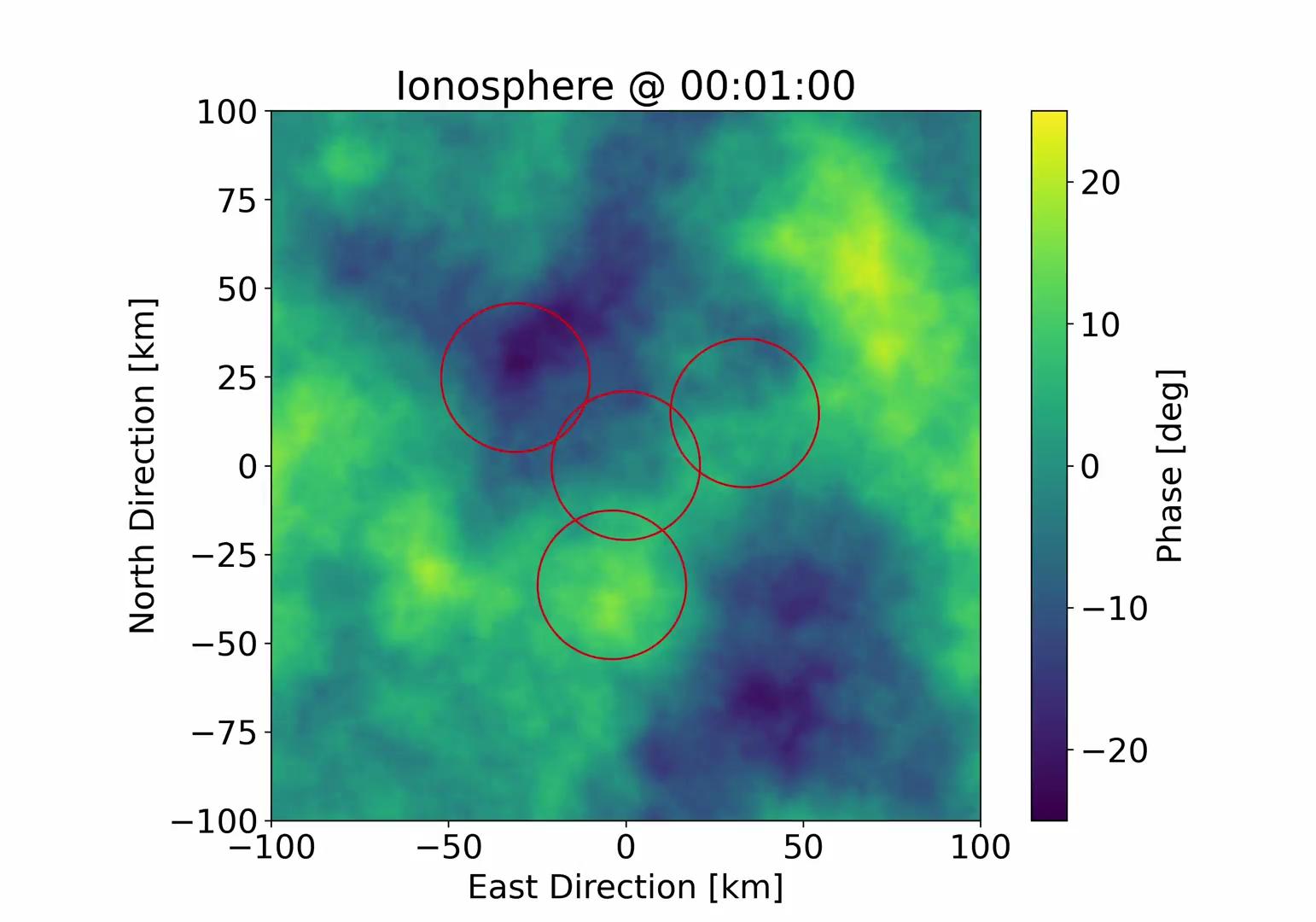 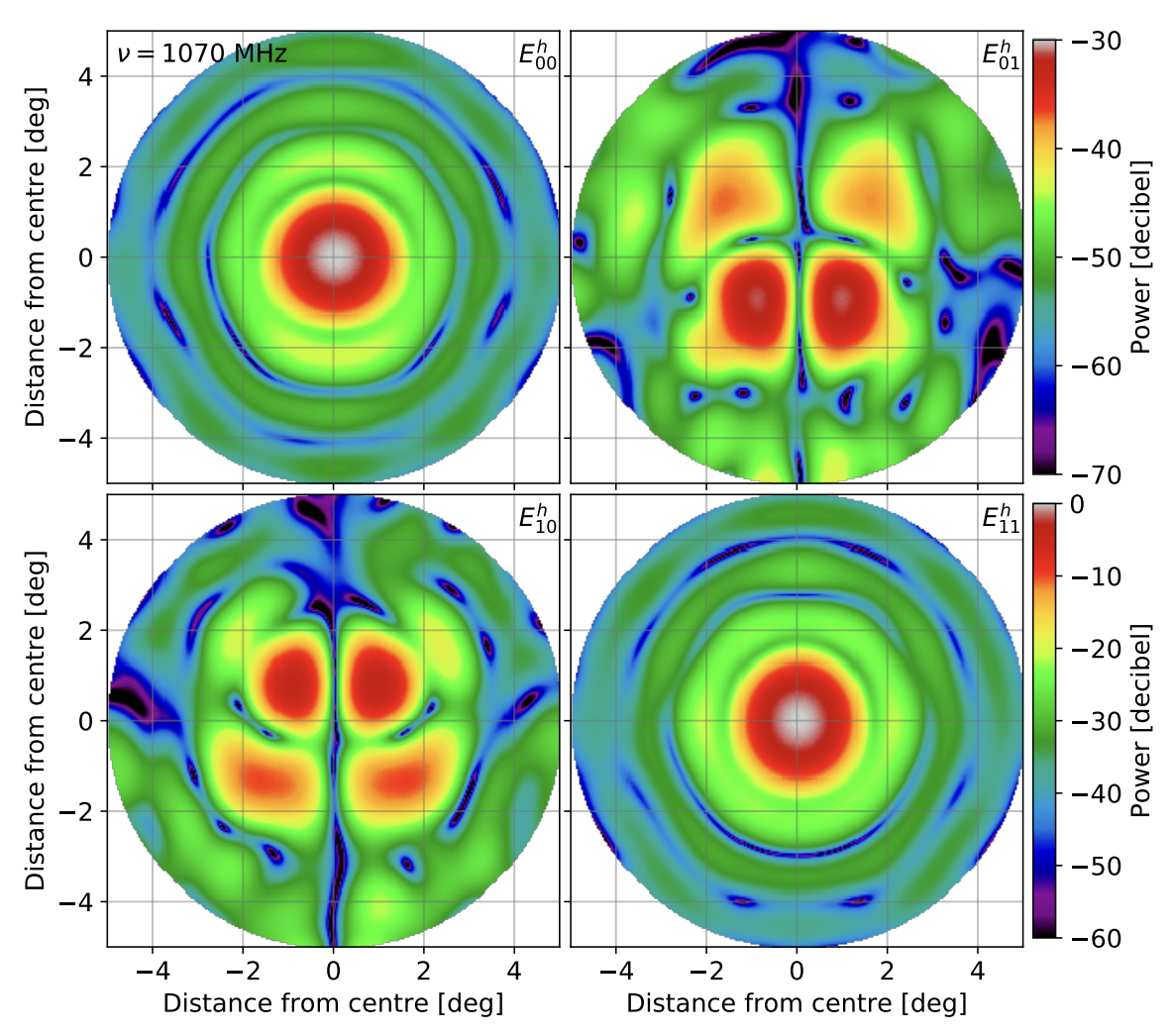 Primary Beam
Directional sensitivity of antenna/station to different polarised components
Most radio telescopes have finite, non-zero polarisation leakage
Can cause synchrotron sources to overpower cosmological 21 cm signal
Asad et al 2019
Conclusion
State of 21 cm EoR simulations nowhere close to observations.
Modelling instrumental effects essential - 0.02% calibration error = contaminant order of magnitude larger than signal AFTER removal
More complex effects - time varying primary beam, different primary beam for different antennas, coloured noise, gain drift
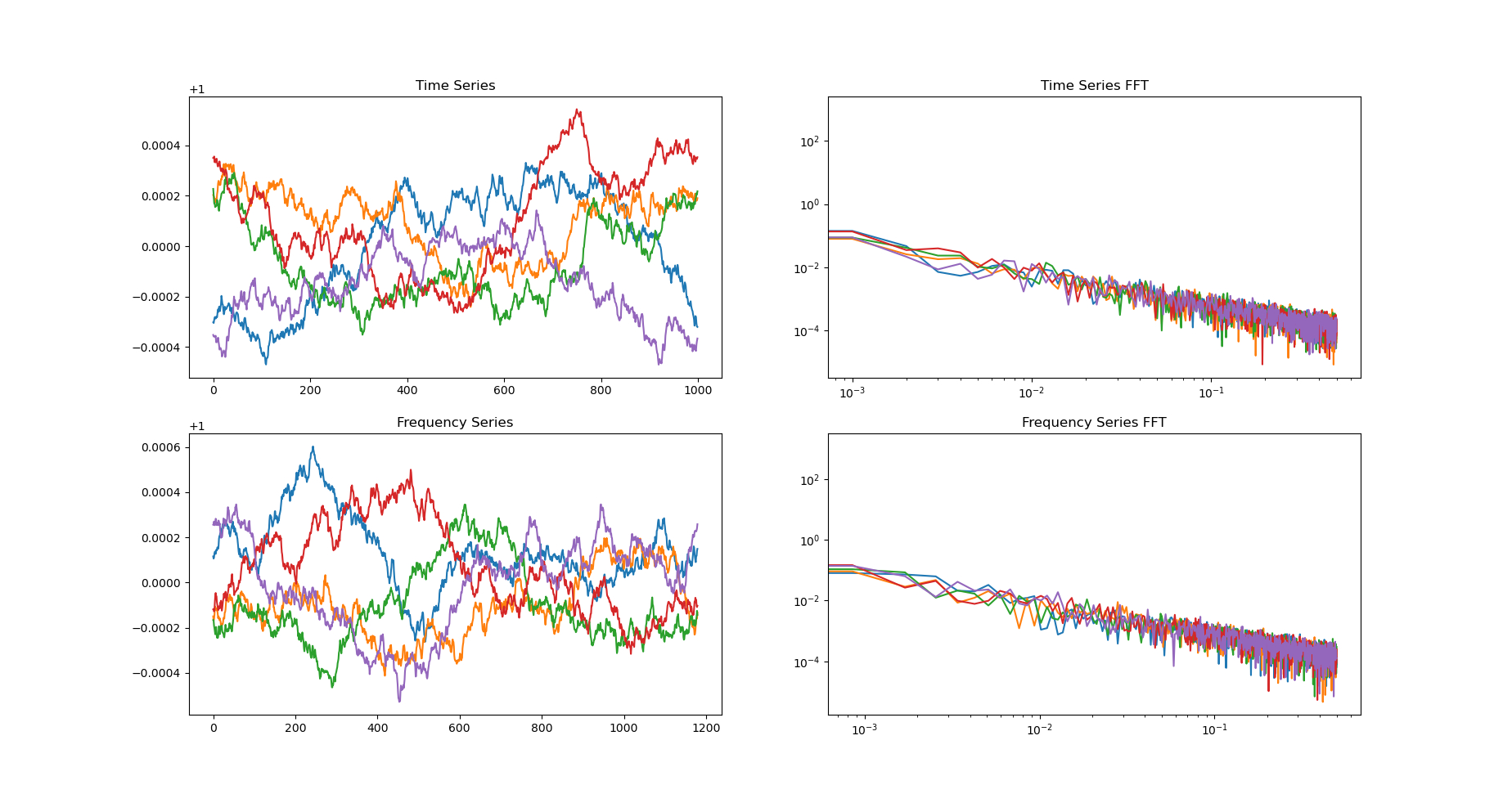